Кибермошенничество
и защита от него
Банк России
Отделение по Тюменской области

Заместитель начальника отдела безопасности
Нохрин Алексей Валерьевич
версия – 14.10.2021
2
Кибермошенничество.Статистика.Противодействие
Основные виды финансового мошенничества
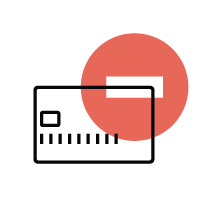 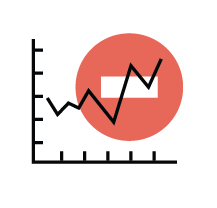 С БАНКОВСКИМИКАРТАМИ
НА ФИНАНСОВЫХ РЫНКАХ
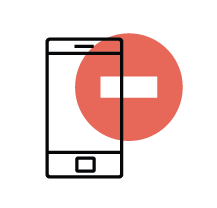 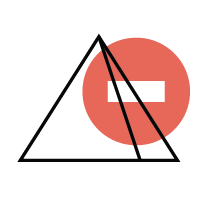 ФИНАНСОВЫЕ ПИРАМИДЫ
КИБЕРМОШЕННИЧЕСТВО
[Speaker Notes: Виды финансового мошенничества:

мошенничество с банковскими картами;
кибермошенничество;
мошенничество на финансовых рынках;
финансовые пирамиды.]
3
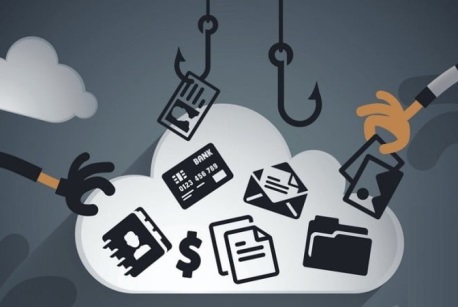 Киберпреступность и её особенности
Основные причины быстрого роста

Стремительный рост числа пользователей Интернет
Широкое внедрение безналичных операций (платежные карты, электронные кошельки, ДБО и т.д.)
Рост квалификации киберпреступников и доступность инструментов
Развитие и внедрение дистанционных технологий, в том числе – финансовых и банковских
Особенности

Максимальная скрытность и анонимность действий в Интернет
Трансграничность – огромные расстояния между преступником и жертвой не являются препятствием
Сложность возмещения похищенных средств.
4
Объем операций без согласия клиента в общем объеме операций(данные отчетов КО, направленных в Банк России)*
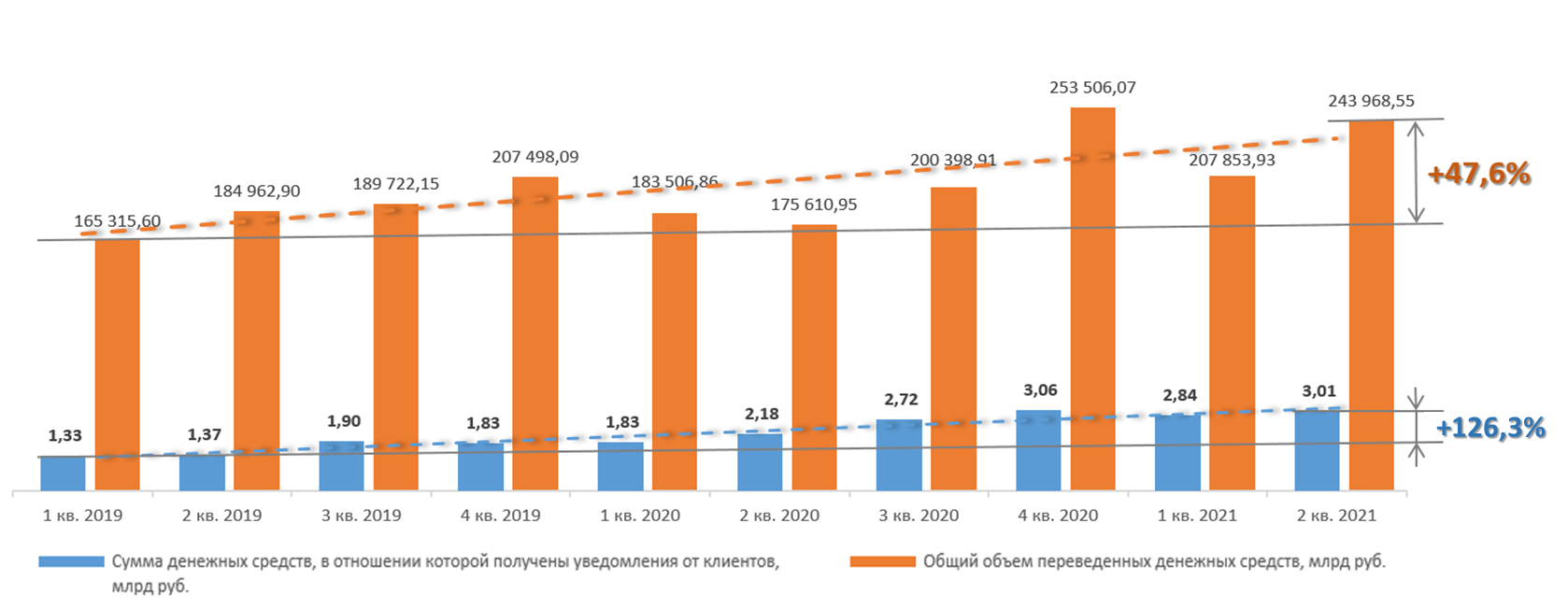 Выводы регулярного мониторинга ущерба от действий злоумышленников –
темпы роста финансового ущерба опережают темпы роста бизнеса.  
В период с I квартала 2019 г. по II квартал 2021 г. включительно
средний прирост финансовых потерь составил 126,3% при росте бизнеса на 47,6%.
*Формы отчетности 0403203, 0409250, 0409251. Период сбора: 1 кв. 2019 – 2 кв. 2021. Дата актуализации данных: 22.07.2021.
5
Статистика по операциям без согласия клиента (тыс. руб.)(II квартал 2020-2021 г., данные ФинЦЕРТ Банка России)
6
Две принципиальные схемы мошенников
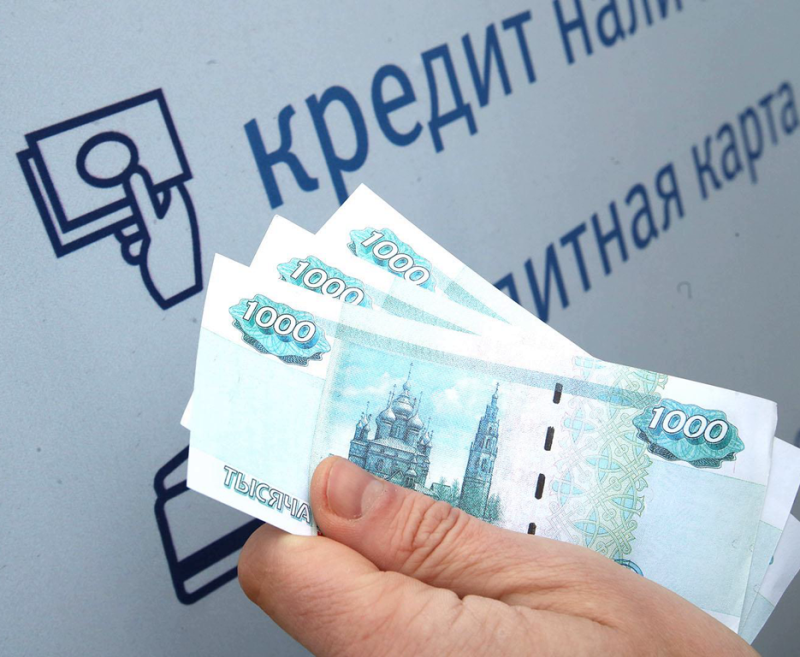 7
Топ-7 сценариев мошенников
8
Вместо буквы «б» указана цифра « 6»
Фишинг. Проверка подлинности сайта
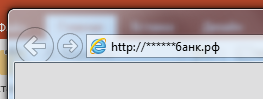 Индикатор надежности сайта
9
5 основных признаков мошенников
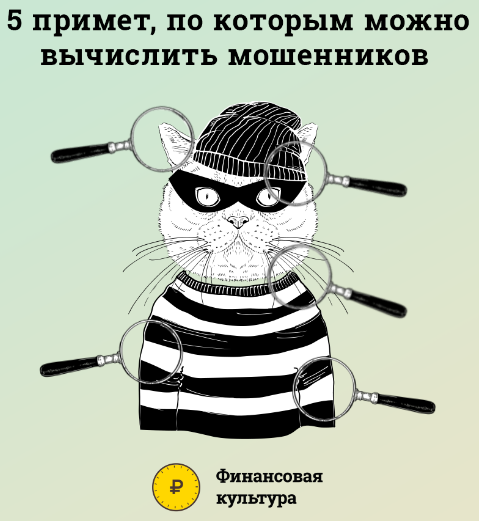 10
Базовые правила защиты
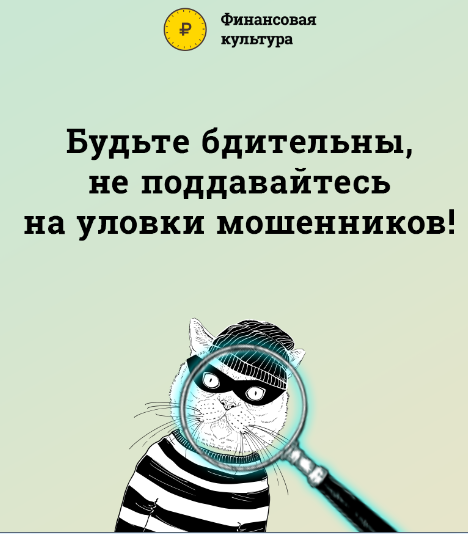 11
Как вернуть похищенные средства
Срочно обратитесь в свой банк по номеру на обратной стороне карты. Сообщите о хищении и заблокируйте карту или электронное средство платежа.
В течение 1 рабочего дня лично обратитесь в отделение своего банка, получите выписку по счету и напишите заявление о несогласии с конкретной операцией (срок рассмотрения – 30 дней).
Обратитесь в полицию с заявлением о хищении.
По закону «О национальной платежной системе»,
если человек сам сообщил мошенникам данные, нужные для хищения, банк не обязан возвращать деньги.
Именно по этой причине в 2021 году было возмещено лишь 7,4% похищенных средств.
12
Блокирование мошеннических ресурсов
Участие Банка России в законотворческой деятельности

1. С 01.12.2021 вступает в силу закон о внесудебном блокировании мошеннических интернет-ресурсов в течение нескольких дней (с участием Генпрокуратуры)

2. С 01.12.2021 вступает в силу закон о блокировке звонков и SMS-сообщений из-за рубежа по подменным номерам (с участием операторов связи)
13
Информационные ресурсы Банка России
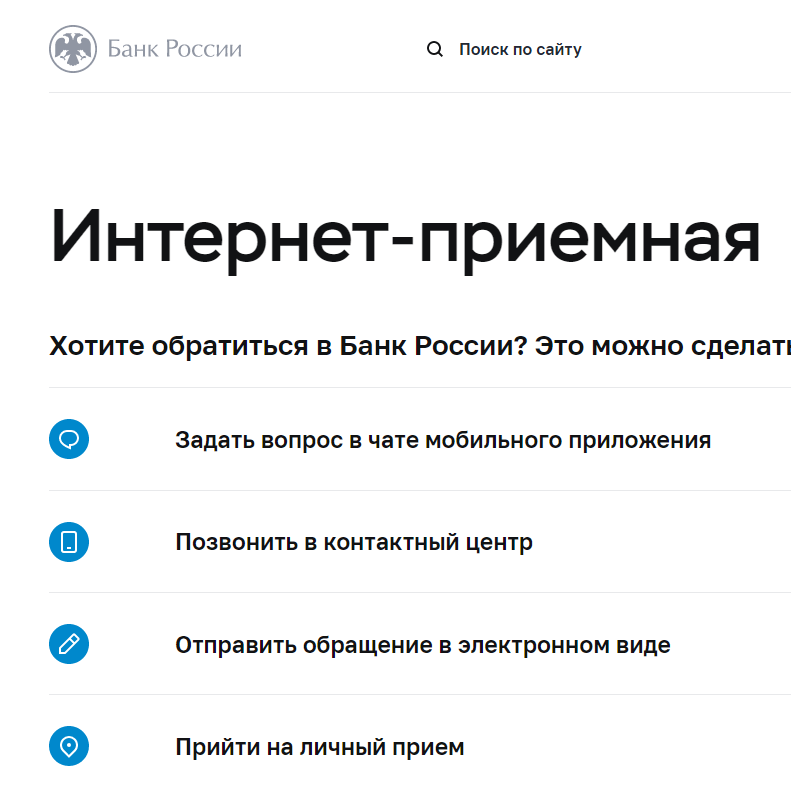 Официальный сайт Банка России - https://CBR.RU
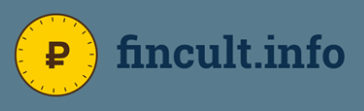 Финансовая грамотность - https://FINCULT.INFO
Контакты: 
Отделение по Тюменской области
Уральского ГУ Банка России

Заместитель начальника отдела безопасности
Нохрин Алексей Валерьевич

Почтовый адрес: 625000, Тюмень, ул. Володарского, 48
Контактные телефоны: +7 (3452) 49-77-20
Внешняя электронная почта: 71svcOffice@cbr.ru
Спасибо за внимание !
Кибермошенничество и защита от него
Использованы иллюстрации:
Kaspersky Lab, свободные фотобанки